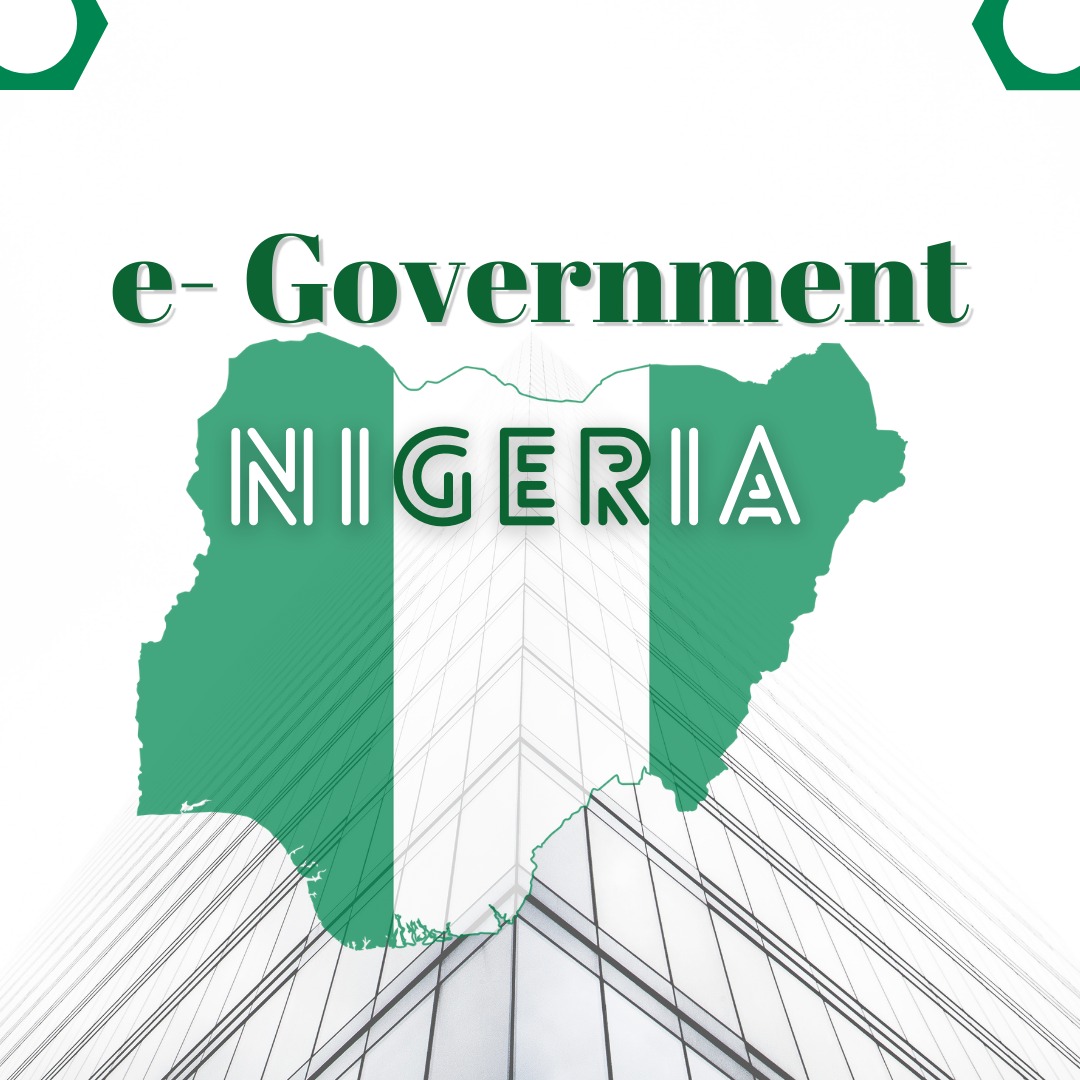 The Nigeria eGoverment Scenario
by
Dr Jimson Olufuye 
CEO Kontemporary Konsulting Ltd & 
Founder/fmr Chair, 
Africa ICT Alliance - AfICTA
on the occasion of the 
Nigeria eGovernment  Summit, 
November 17, 2020
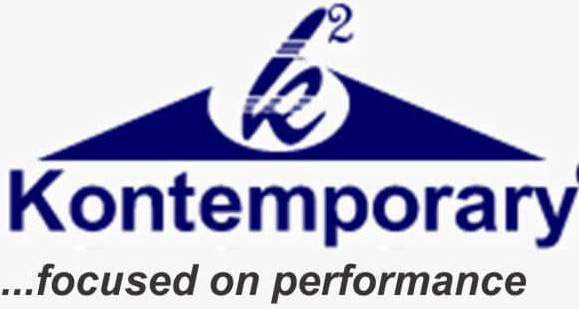 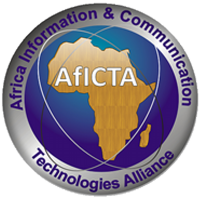 [Speaker Notes: v]
Talking Points
Introduction - Journey thus far
Comparative Digital Economy 
	Trends
Policy/Laws in place
   eGovernment Master Plan
Outcomes
    Drawbacks
Conclusion
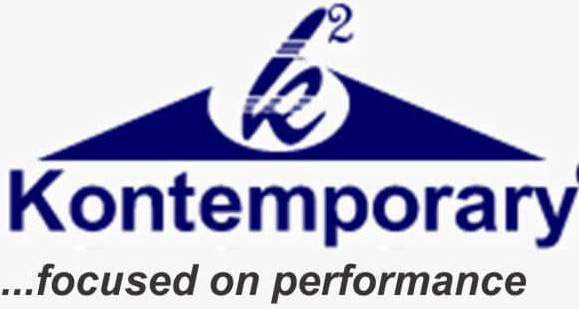 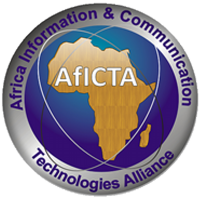 [Speaker Notes: v]
Introduction: Journey thus far
Stable democrary since 1999
Effect of Telecom (NCC) Policy 2000 & IT (NITDA) Policy in 2001
Telecom (NCC) Act 2003 & IT (NITDA) Acts of 2007
Freedom of Information Act, 2011
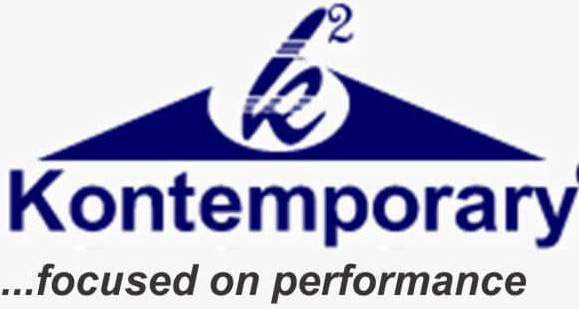 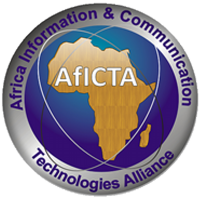 [Speaker Notes: v]
Institutional Drivers
Federal Ministry of Communications and Digital Economy

NCC: Nigerian Communications Commission (Telecom Regulations) 
NBC: National Broadcasting Corporation (Spectrum Management - TV White Space)
NITDA: National IT Development Agency (IT Standards and Regulations) 
Government Access Providers: NIGCOMSAT, Galaxy Backbone
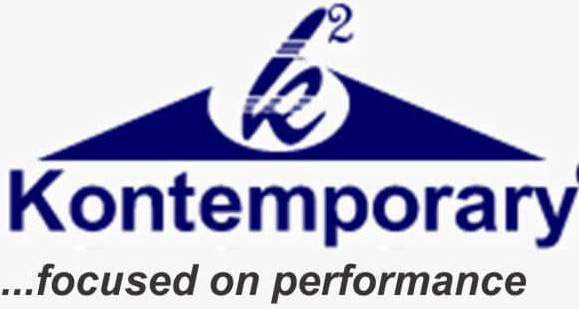 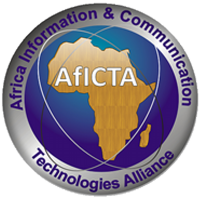 [Speaker Notes: v]
Institutional Drivers
NBS: National Bureau of Statistics
CBN: Central Bank of Nigeria
NIMC: National Identity Management Commission - Digital identity
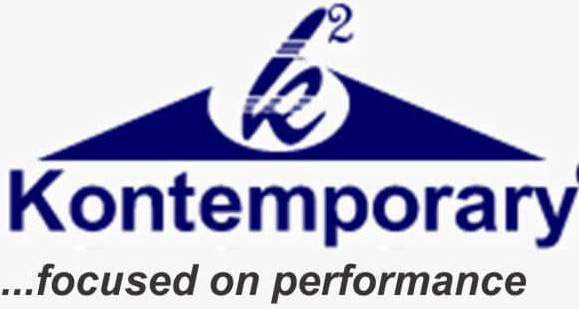 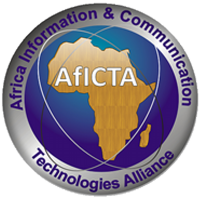 [Speaker Notes: v]
Where are we?
Infrastructure
International connectivity
340 GB with a single international submarine cable in 2001
9 Tbit/s by 2012
97.92Tbit/s by 2014
Delivery mostly by mobile broadband - 2.5G (GPRS), EDGE, UMTS, HSPA, HSPA+ and CDMA EV-DO, 3G, 4G/LTE
Services
 1Gov.NG services by Galaxy Backbone Plc connecting 4,000 locations & 350 MDAs
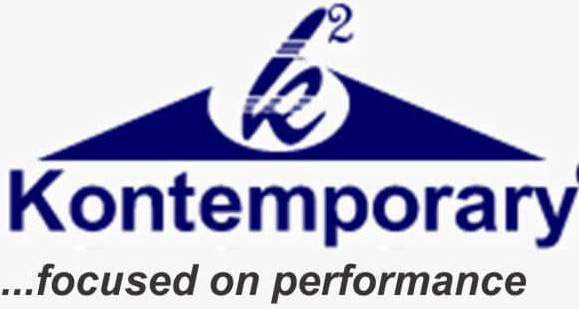 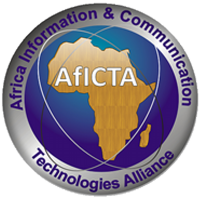 [Speaker Notes: v]
Where are we?
Transformation of erstwhile Ministry of Communications to Ministry of Communications & Digital Economy.
Designation of Telco infrastructure as Critical National Infrastructure meaning govt will provide security and prosecute any deliberate disruption of the telco facilities and operations.
Right of Way fees reduction for Infracos
Virtual meeting now standard in Federal Executive Council meetings
Increasing Online Applications
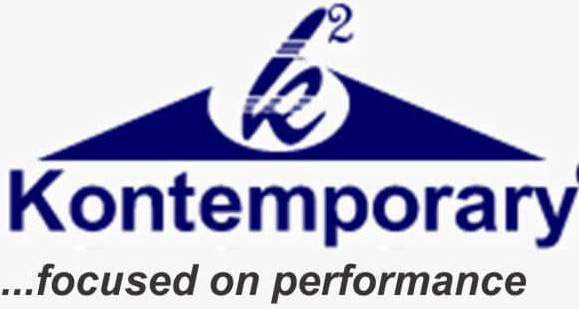 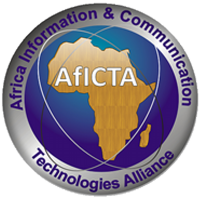 [Speaker Notes: v]
Online Applications
CBN: TSA - Treasury Single Account;
OAGF: Office of the Accountant - General for the Federation,  IPPIS: Integrated Payroll Payment Information System; GIFMIS: Government Integrated Financial Management Information System. www.gifmis.gov.ng
FIRS: Federal Inland Revenue Service - eTax Clearance Certificate. www.firs.gov.ng
OAuGF: Office of the Auditor-General for the Federation (AuditTracker, Afrrep- Audit Firm Registration and Renewal Portal). www.oaugf.ng
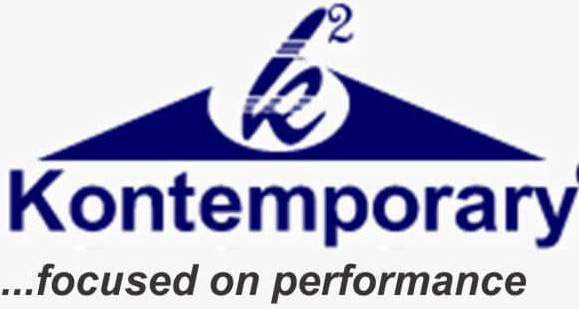 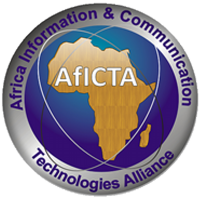 [Speaker Notes: v]
Online Applications
BVN - Bank Verification Number
JAMB - Online exams for Admission into Nigerian Universities
CAC: Company Registration Portal
NIM: Nigerian Immigration Service, ePassport, eVisa, ePermit
NCS: Nigeria Customs Service, eServices
Health and Welfare▪ Mobile Drug Authentication, 
National Health Insurance Scheme (www.nhis.gov.ng)
Driver's License(www.nigeriadriverslicence.org)
Vehicle License(www.nvisng.org)
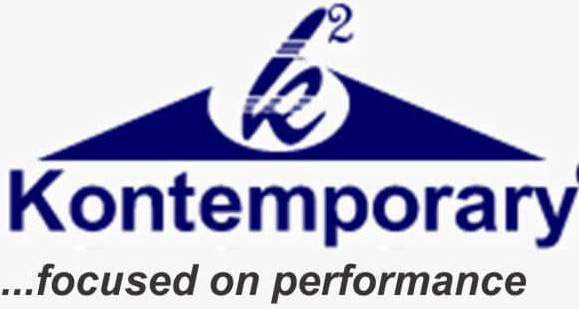 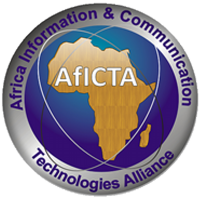 [Speaker Notes: v]
Online Applications
Whole of Govt email system
Nigeria Oil & Gas Industry: joint qualification system (portal.nogicjqs.com)
National Identity Card (ninenrol.gov.ng)
Open Data▪ Socio-economic data(www.nigerianstat.gov.ng)
NAFDAC Export Approval (National Agency for Food and Drugs Administration and Control: www.nafdac.gov.ng)
AGIS: Abuja Geographic Information System. www.agis.fcta.gov.ng
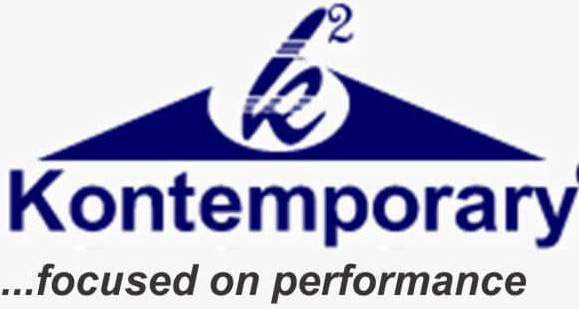 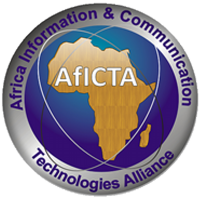 [Speaker Notes: v]
Economic Verdict
ICTs Contribute more than 17% to Nigeria's GDP of USD$446.5b (2019est)
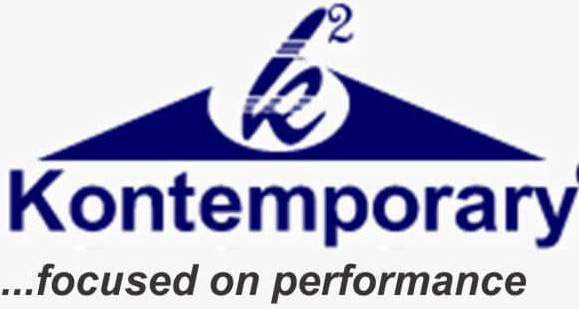 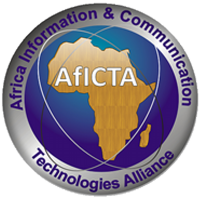 [Speaker Notes: v]
Comparative Digital Economy Trends/Stats
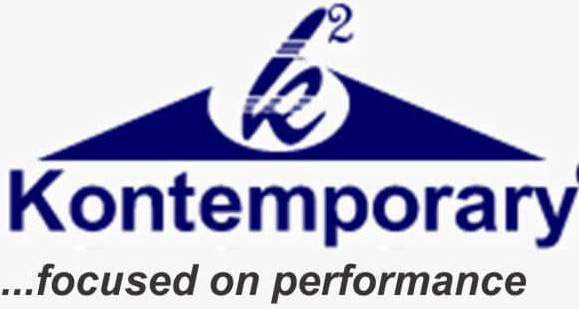 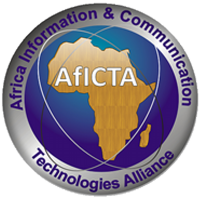 [Speaker Notes: v]
Comparative Digital Economy Trends/Stats
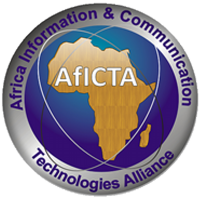 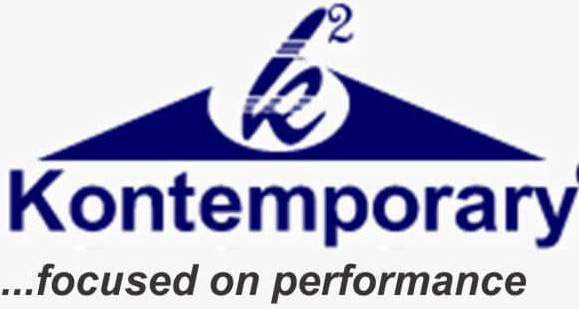 [Speaker Notes: v]
Digital Economy Trends/Stats
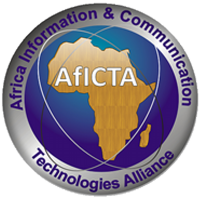 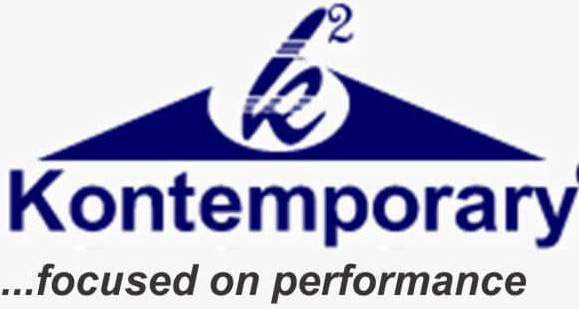 [Speaker Notes: v]
Current Policy Frameworks in place
Nigeria Digital Economy Policy & Strategy for a Digital Nigeria, 2020-2030 launched on 17 October, 2019 by President M. Buhari

VISION: To  transform  Nigeria  into  a  leading  digital  economy  providing  quality  life  and  digital  economies for all.

MISSION: We  build  a  nation  where  digital  innovation  and  entrepreneurship  are  used  to  create  value and prosperity for all.
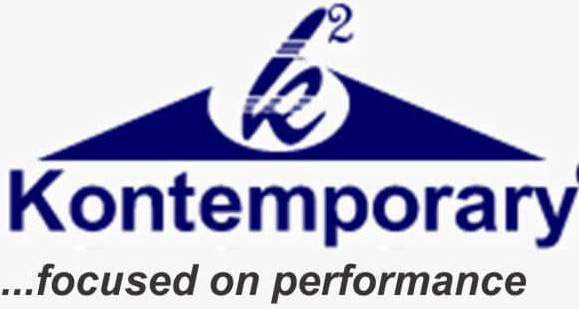 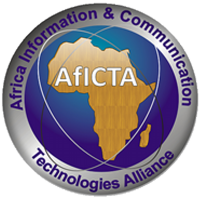 [Speaker Notes: v]
Current Policy Frameworks in place
Nigeria Digital Economy Policy & Strategy for a Digital Nigeria, 2020-2030 is based on 8 pillars namely: 
1. Developmental Regulation; 
2. Digital Literacy & Skills; 
3. Solid Infrastructure; 
4. Service Infrastructure; 
5. Digital Services Development & Promotion;
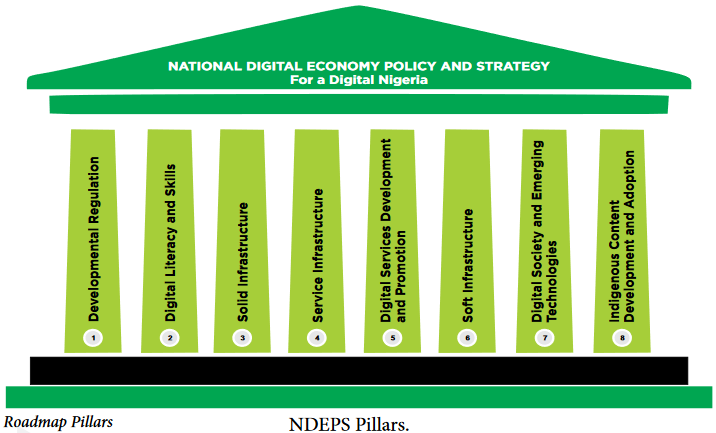 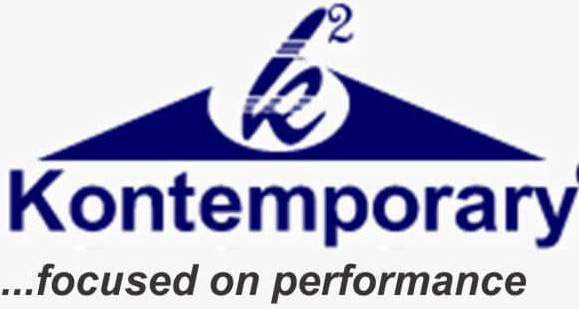 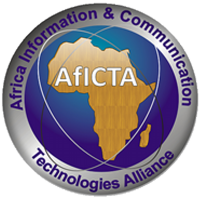 [Speaker Notes: v]
Current Policy Frameworks in place
6. Soft Infrastructure; 
 7. Digital Society & Emerging  Technologies; and 
8. Indigenous Content Development & Adoption.
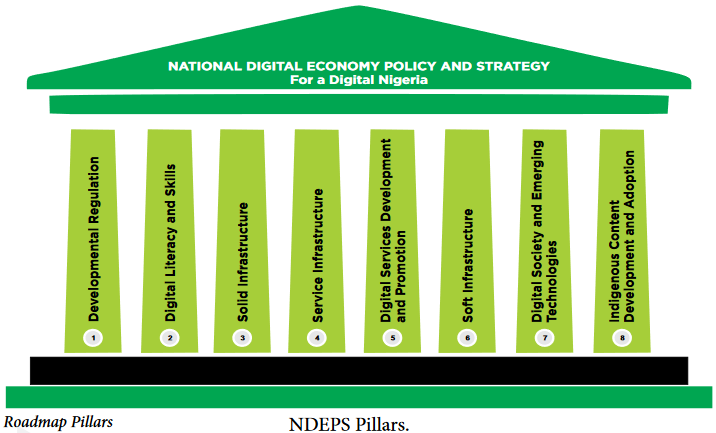 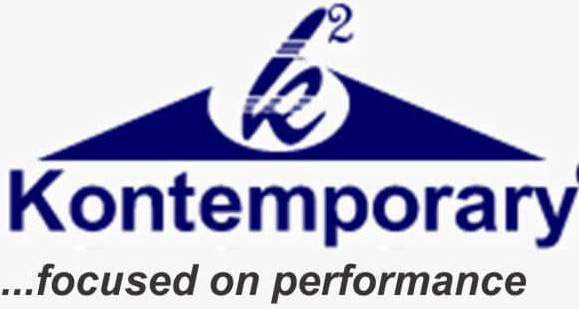 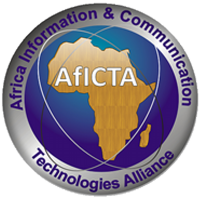 [Speaker Notes: v]
Current Policy/Law/EOs in place
Nigeria Cybersecurity Policy & Strategy, 2020

The Cybercrime Acts, 2015

Executive Orders 003 and 005 on Ease of doing business to promote G2B, G2G, G2C.
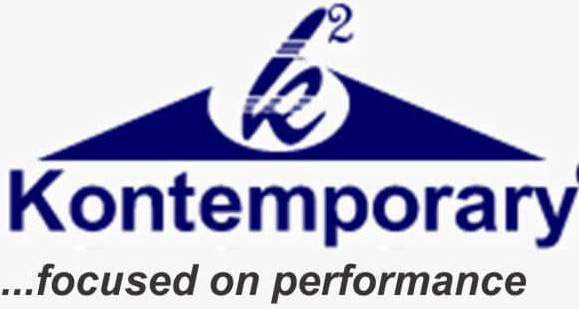 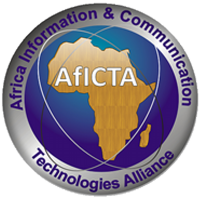 [Speaker Notes: v]
Current NITDA Guidelines & Frameworks
Guidelines for The Management of Personal Data by Public Institutions in Nigeria, 2020
Guidelines for Nigerian Content Development in Information and Communication Technology (ICT)
Framework and Guidelines for Public Internet Access
Guidelines for Clearance of Information Technology (IT) Project by Public Institutions
Guidelines for Registration of ICT Service Providers/Contractors for Delivery of of IT Services to MDAs
NIgerian Data Protection Regulation (NDPR)
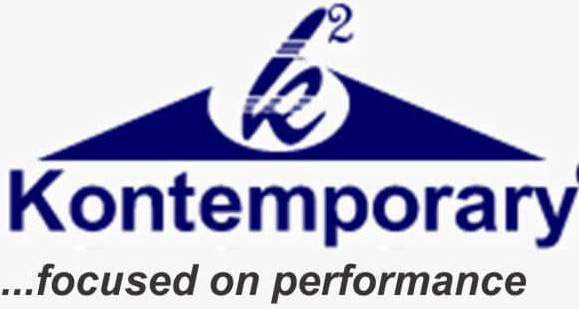 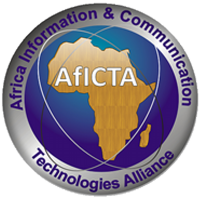 [Speaker Notes: v]
NITDA Guidelines & Frameworks
Nigeria e-Government Interoperability Framework (Ne-GIF)
Framework and Guidelines for Information and Communication Technology Adoption in Tertiary Institutions
Framework and Guidelines for the Use of Social Media Platforms in Public Institutions

 https://nitda.gov.ng/regulations/
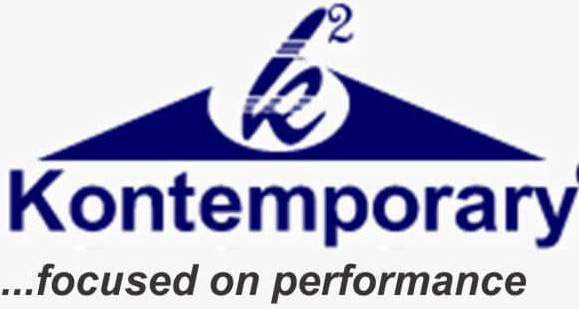 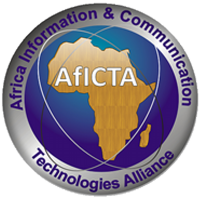 [Speaker Notes: v]
Single Window Portal
http://services.gov.ng
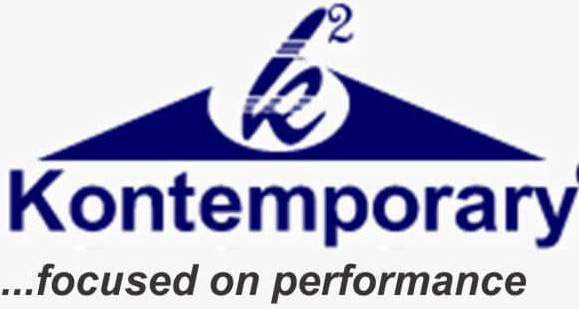 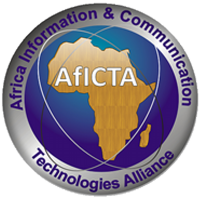 [Speaker Notes: v]
FMoCDE eGovt Master Plan 2019
The eGovernment Master Plan 2019
 is to “Utilize ICT to drive transparency in governance and improve the quality and cost effectiveness of public service delivery in Nigeria”.
Ministry of Communications & Digital Economy
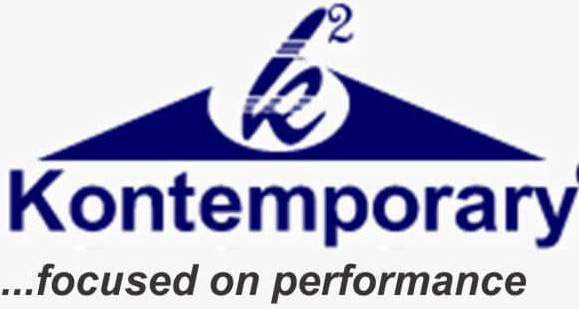 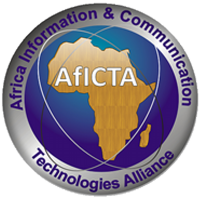 [Speaker Notes: v]
FMoCDE eGovt Master Plan
Vision
“to create a world class open and digitized government that connects with people to drive efficiency in public administration, responsiveness of civil services and transparency in governance leading to improvement of the quality of life of Nigerians.”
Ministry of Communications & Digital Economy
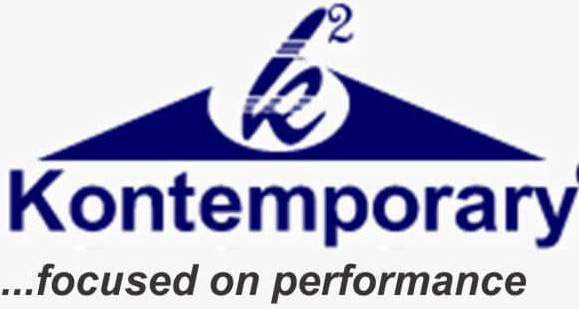 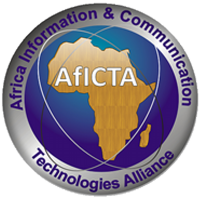 [Speaker Notes: v]
FMoCDE eGovt Master Plan
Vision
“to create a world class open and digitized government that connects with people to drive efficiency in public administration, responsiveness of civil services and transparency in governance leading to improvement of the quality of life of Nigerians.”
Ministry of Communications & Digital Economy
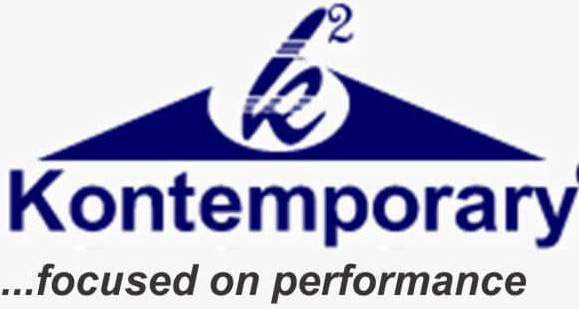 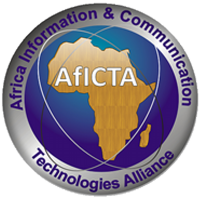 [Speaker Notes: v]
Expected Outcomes
The strategic outcomes from the proposed e-Government Masterplan is a High Performing Government with the following features:
i.  High Performance Culture:-  
Accountability for performance 
Citizen-centric government 
An integrated government
ii.  Right People:-  
Competent, committed, non-corruptible public officers  
Public Service as employer of choice
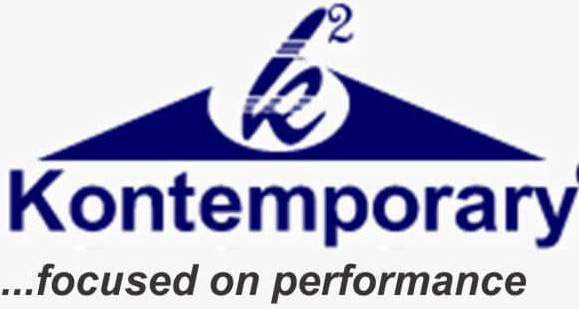 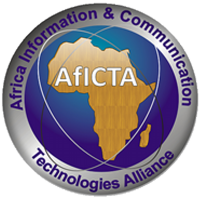 [Speaker Notes: v]
Expected Outcomes
The strategic outcomes from the proposed e-Government Masterplan is a High Performing Government with the following features:
iii. Responsible Financial Management-  
Fiscal Sustainability
Effective and efficient use of financial resources
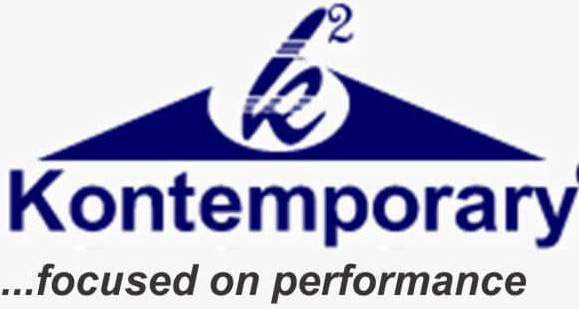 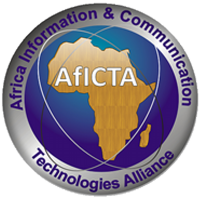 [Speaker Notes: v]
Expected Outcomes
e-Government Master Plan Implementation Outcomes is mapped into improvement of the e-Government Development Index and the e-Participation Index. These are measurable impacts that will translate e-Governance from the emerging to the connected stage of development.
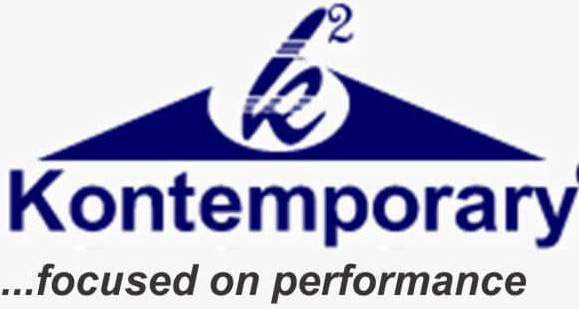 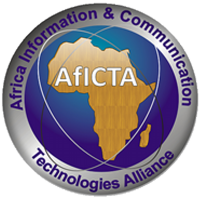 [Speaker Notes: v]
Ministry of Communications & Digital Economy
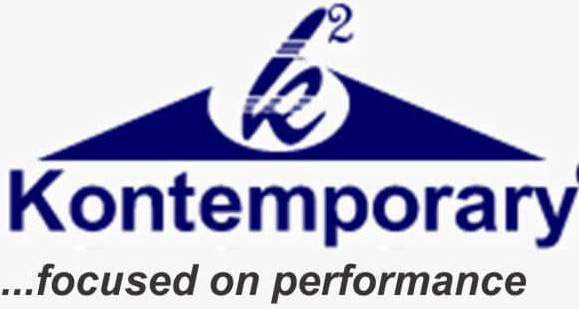 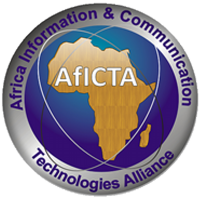 [Speaker Notes: v]
Drawbacks
Near zero Govt led WSIS participation (both at the UN & Africa levels)
No ePublic Procurement: lack of transparency and accountability, 
No Govt business Workflow - Document Management with workflow
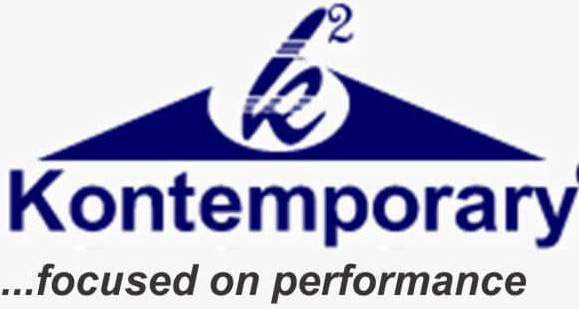 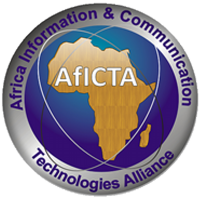 [Speaker Notes: v]
Drawbacks
Delivery to last mile (TV White Space to the rescue?)
Need for more laws? Don't think so
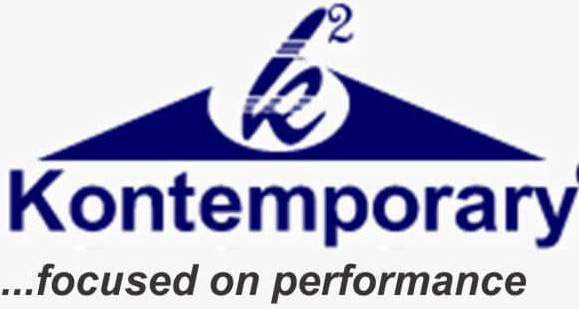 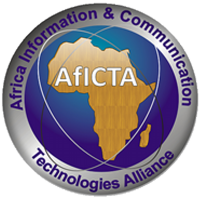 [Speaker Notes: v]
Conclusion
Effective eGovernment Implementation would go along way to unlock the Digital Potentials of Nigeria.
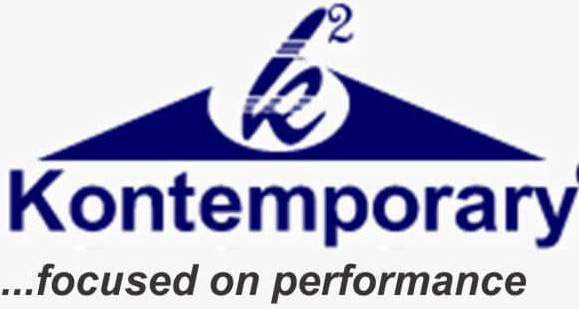 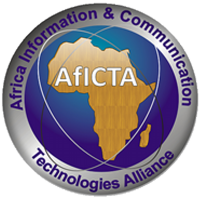 [Speaker Notes: v]
Thank you.
jolufuye@kontemporary.net
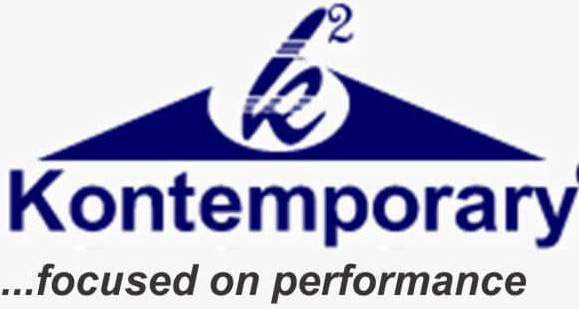 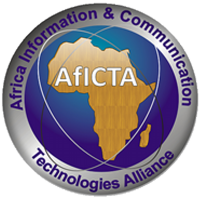 [Speaker Notes: v]